The European commission - review on Sweden and Finland position paper
Charlier F., Hazaryan G., Mainka P., Wiesenthal D
08.04.2019
Uncontrolled migration
“Finland’s objective is to bring the uncontrolled migration in Europe under supervision and direct the migrants towards safer legal routes. There is a need for effective measures in the countries of origin as well as in transit states.”

 Yes, but it is an outdated claim.
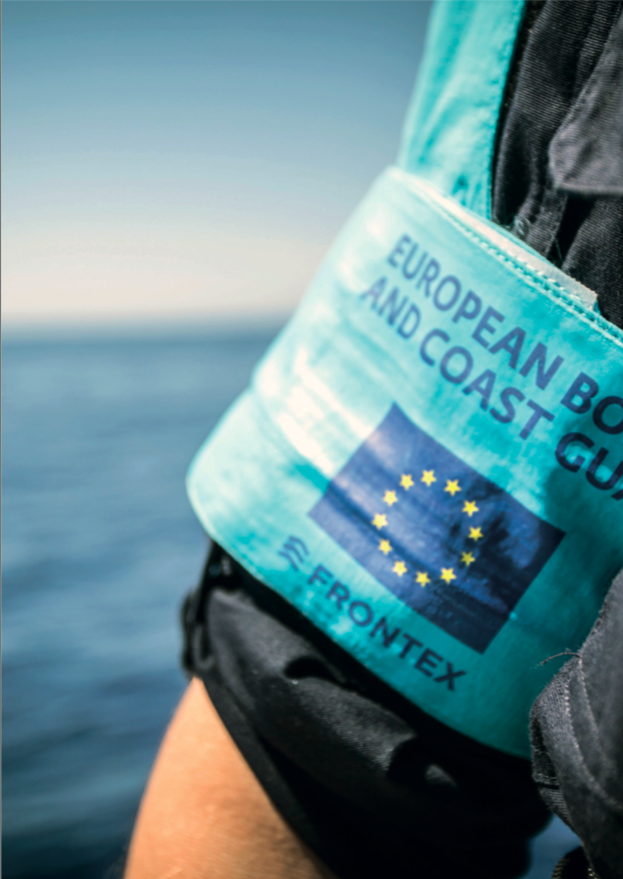 Huge progress has already been made:
European Migrant Smuggling Centre
Implementation of safe and legal pathways
European Travel Information and Authorization System 
FRONTEX reinforcement
1% GNI contribution
“To preserve the current quota of 1% GNI contribution”

 Higher contribution = stronger Union and Single Market
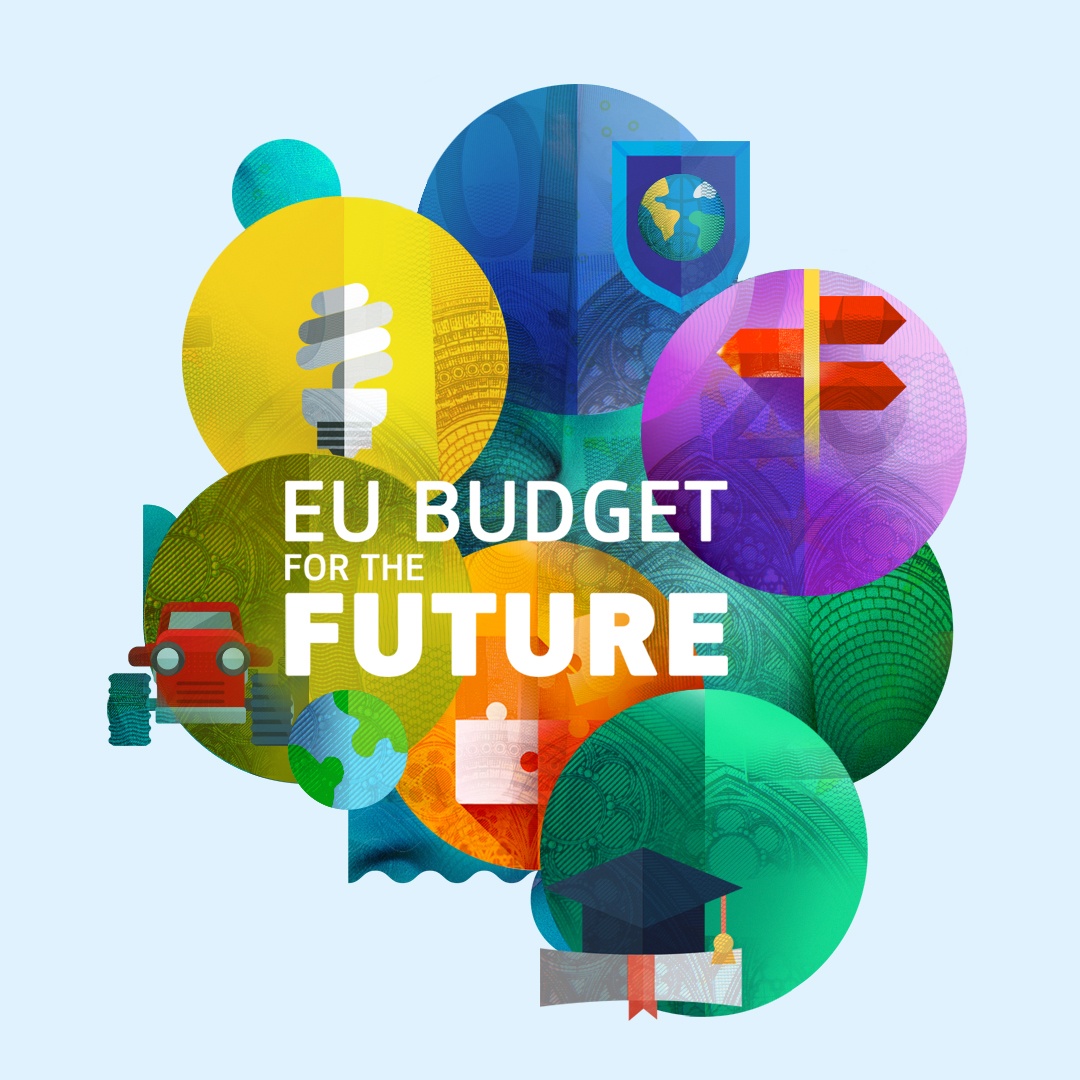 Why is a higher contribution needed?
EU budget - too modest 

Allows better processing

Only benefits not penalties
Cutting down the cohesion budget
Cannot be an adequate solution in any cases
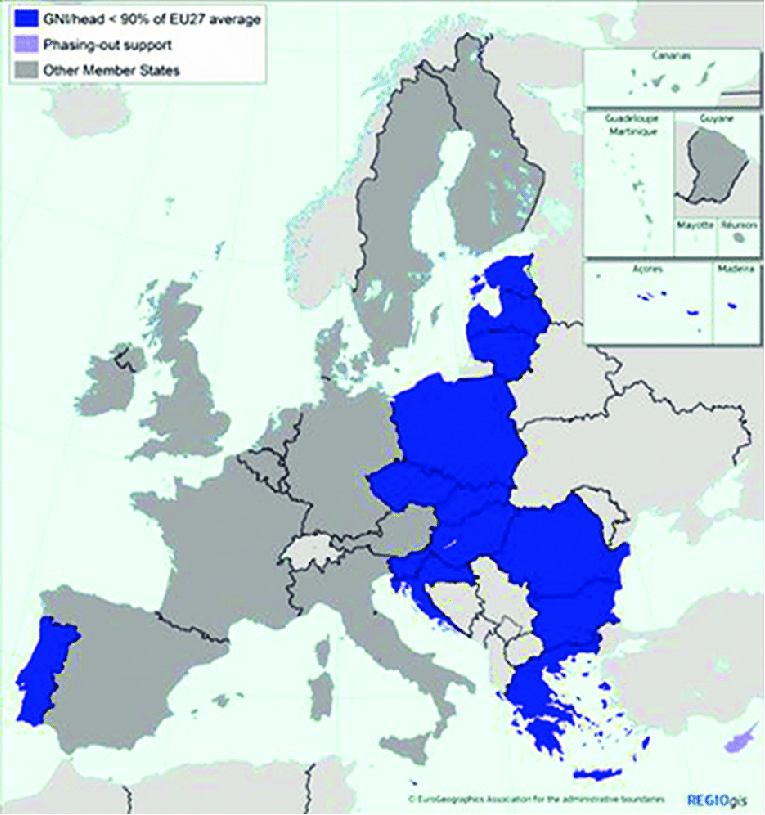 Why do we need this fund?
Reduce disparities across Europe
Ensure the cohesion of the countries
Help to tackle environmental issues
Cohesion and migration topics should not be mixed.
Solidarity argument
“The EU is not a Marshall plan, we want a solidary union, functioning as giving and receiving, not ‘pick and choose’”

Yes, a decision-making system and legal system based on the principle of solidarity is what the European Commission stands for.
It should apply to all countries.
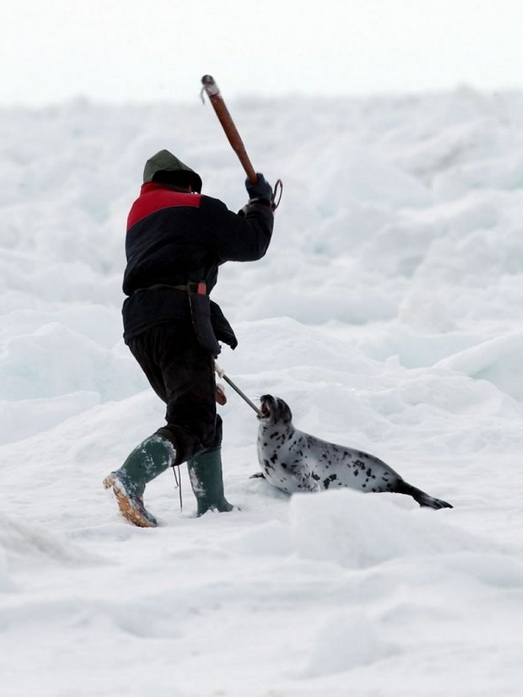 Sweden and Finland should also apply the ‘solidarity principle’:
Environmental solidarity
Sweden opposed legislation preventing Seal hunting
Regulation solidarity
Finland opposed legislation to restrict video sharing platforms and media services
Bibliography:
European Commission, Home affaires - https://ec.europa.eu/home-affairs/sites/homeaffairs/files/what-we-do/policies/european-agenda-migration/20181204_managing-migration-factsheet-8-ebcg_en.pdf
https://ec.europa.eu/home-affairs/sites/homeaffairs/files/what-we-do/policies/european-agenda-migration/20190306_managing-migration-factsheet-step-change-migration-management-border-security-timeline_en.pdf
Future EU budget must be increased to relaunch the Europe from the ground up - https://cor.europa.eu/pt/news/Pages/Future-EU-budget-must-be-increased-.aspx
Votes cast by Finland and Sweden in the Council of Ministers of the EU - https://www.votewatch.eu
EU budget for the future, Volume 1, page 9-10
Thank you for your attention!